Подготовила: Крылова Ирина Сергеевна
  воспитатель МОУ СОШ №9
г. о. Павловский Посад  М О
«Социальное партнерство и взаимодействие с семьей в образовательной организации»  Десятилетие детства                                                                                                                               в России 2018-2027                                                                          (Указ Президента РФ       от 29.05.2017г. №240)2023 г.
Семья для ребенка- это источник общественного опыта. Здесь он находит примеры для подражания и здесь происходит его социальное рождение. И если мы хотим вырастить нравственно здоровое поколение, то должны решать эту проблему «всем миром»: детский сад, семья, 
      общественность. 
      В.А. Сухомлинский
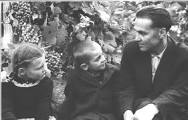 Нормативно – правовые документы
Рекомендуемые и используемые  интернет ресурсы
минобрнауки.рф
май9.рф may9.ru
bibliot-pp@mail.ru
Социальное партнерство
Цель - создание единого пространства развития ребенка в семье и ОО, вовлечение родителей в образовательный процесс. ( ФГОС ДО)
Задачи: обеспечить психолого - педагогическую поддержку семьи и повысить компетентность родителей. ( ФГОС ДО)
Установить партнерские отношения с семьей каждого воспитанника.
Создать атмосферу взаимопонимания ,общности интересов, эмоциональной взаимоподдержки между ДОУ и семьей.
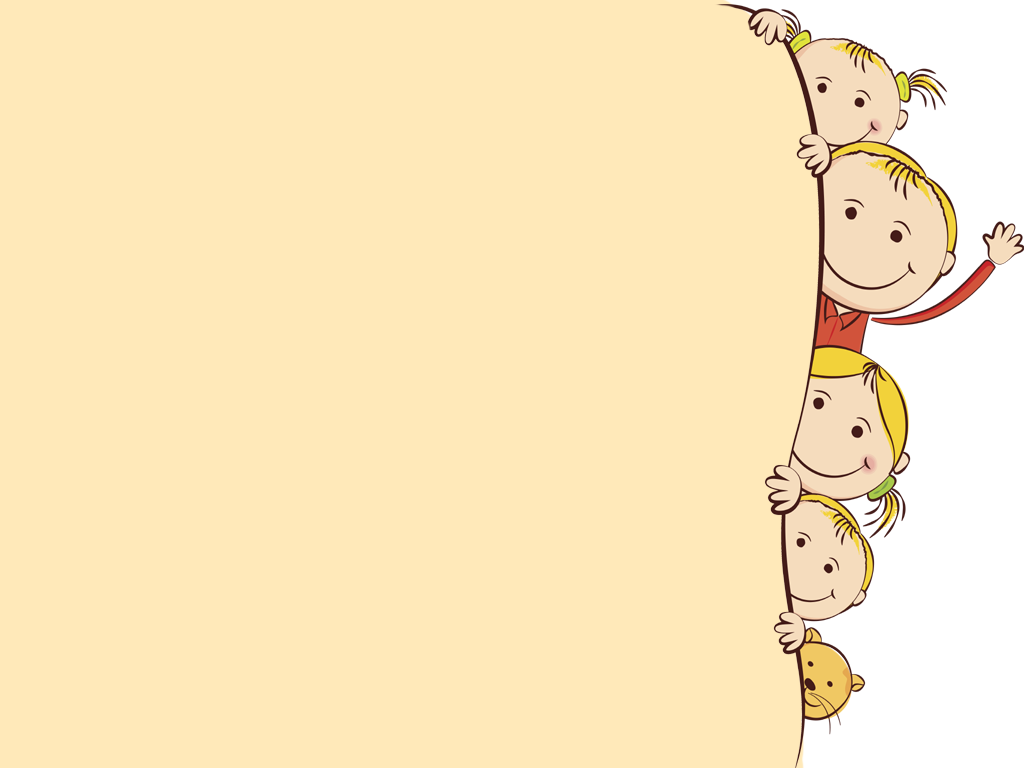 1.Доброжелательный  стиль общения педагогов с родителями.
2. Индивидуальный подход.
3. Сотрудничество, а не наставничество.
Основные принципы партнерства
4.Динамичность.
5. Открытость
Направления нашей работы:
Формирование  педагогической компетентности.
Оформление стенгазеты
«Наши замечательные папы»
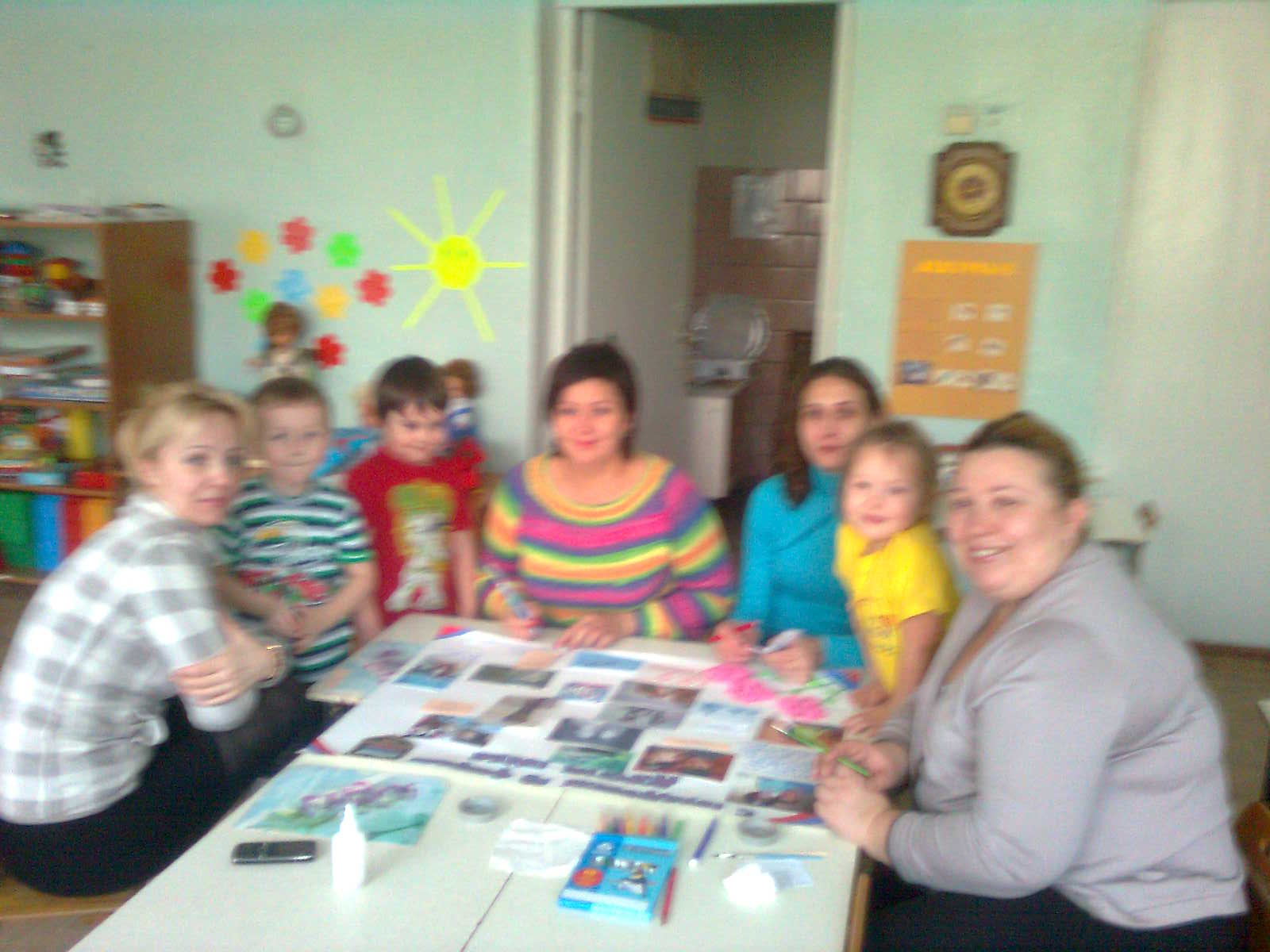 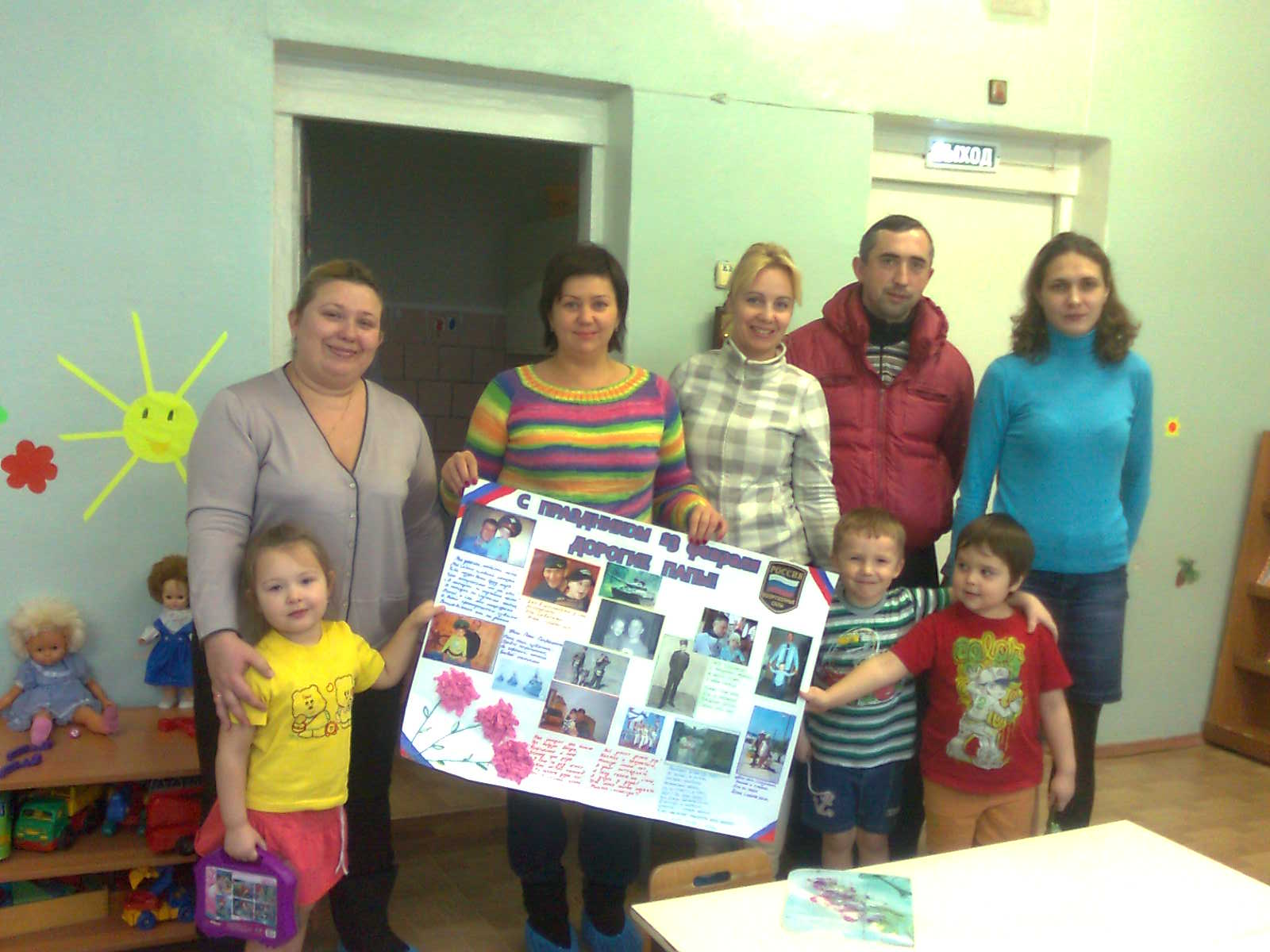 «Доска гласности» 
«Родительская почта»
Формирование мобильности родительской общественности
Участие в проектной деятельности.
                          «Такие разные ткани»
Организация выставки «Поделки из ткани»
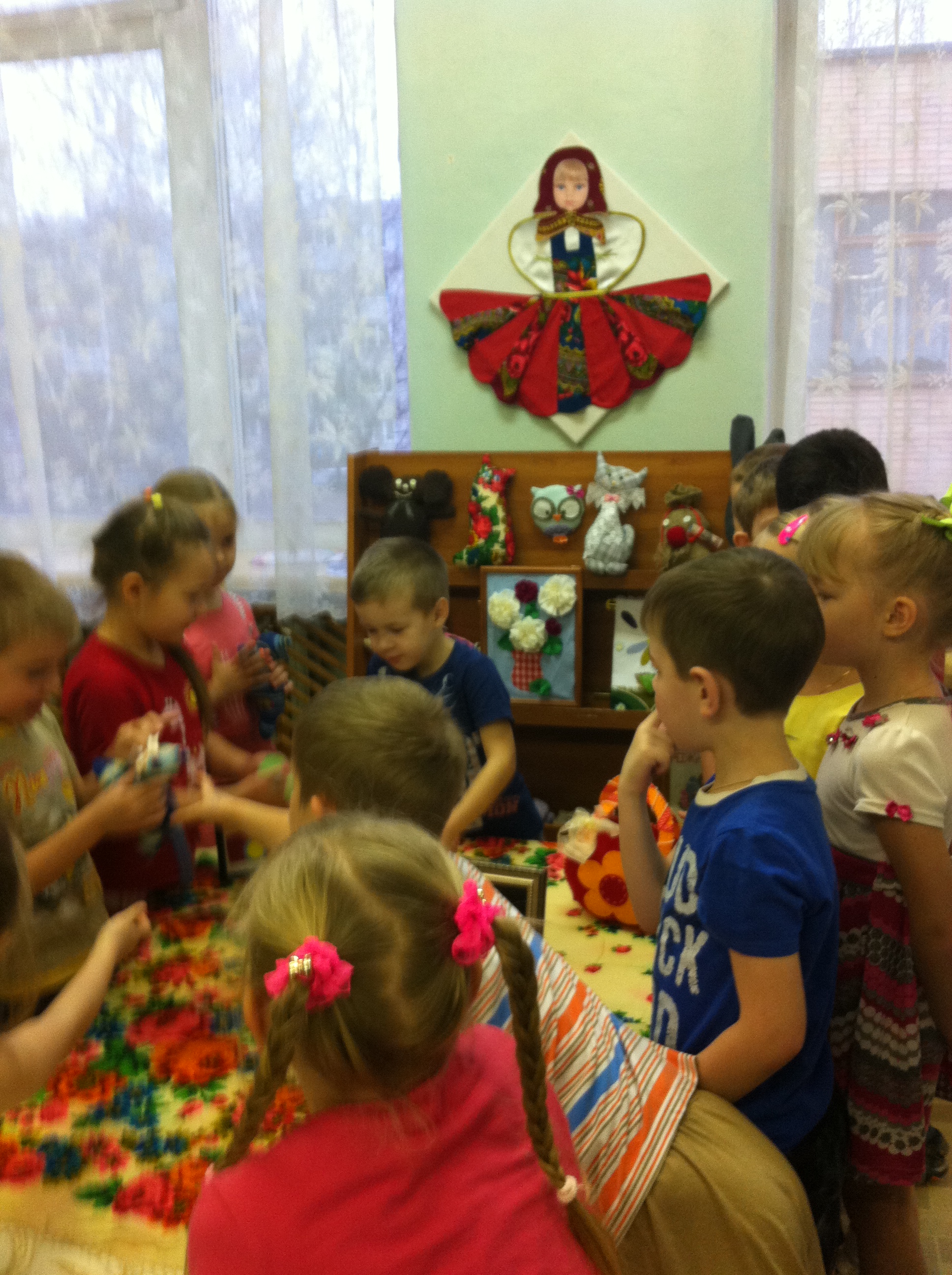 «Семейный клуб выходного дня»
В заключении…
Родители и педагоги ДОУ – воспитатели одних и тех же детей.
Поэтому результат их деятельности может быть успешным только тогда , когда они станут союзниками.
Спасибо за внимание!